The Atmosphere
What is the atmosphere?
The layer of gases that surrounds our planet.
Weather is the condition of the atmosphere at a certain place and time.
Our atmosphere makes life possible on our planet.
Provides us with oxygen.
Keeps surface warm so water can exist as a liquid.
Protects the surface from dangerous radiation from the sun.
Composition of the Atmosphere
Nitrogen makes up 80% of our atmosphere
Oxygen makes up 21%
Argon makes up almost 1%
All other gases have only trace amounts
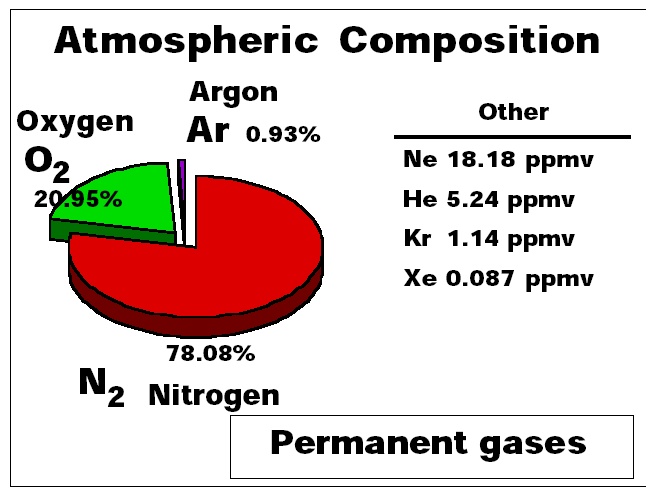 Nitrogen
Most abundant element in atmosphere (78%)
Always occurs as N2
Gas at room temperature
Un-reactive, somewhat inert, does not easily combine with other elements
Vital to life
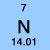 Oxygen
2nd most abundant element in atmosphere (21%)
Found in nature as O2
Very reactive, supports combustion
Very vital to most living things
Argon
3rd most abundant element on atmosphere (0.93%)
Completely inert, does not combine with other elements
Used in neon lights
Trace elements/compounds
Carbon dioxide: plants use to produce food.  Plants take in CO2 and give off oxygen as a waste product.
Animals take in oxygen to make energy and give off CO2 as a waste product.
Fossil fuels (coal, oil, natural gas) give off CO2 when they are burned.  Rising CO2 levels can cause global warming.
Water Vapor
Water Vapor is water in the form of a gas.
It is invisible, not the same thing as steam.  Steam is water vapor condensing back into a liquid.
The amount of water vapor in the air varies, from 0% in an arid environment, to 5% in tropical rain forests.
Ozone
Ozone is a molecule of oxygen with 3 oxygen atoms instead of 2.
Often formed when lightning interacts with oxygen in the air.
Forms a layer in the atmosphere that absorbs ultraviolet radiation from the sun.  Without this layer life might not be possible on the surface of the planet.